Mainstreaming – entrenching EITI reporting into government systems
Regional EITI Workshop in Abuja, Nigeria
03 November 2016
Why mainstreaming? Timor Leste case study
Source: Timor-Leste Institute for Development Monitoring and Analysis, http://www.laohamutuk.org/
Mainstreaming transparency
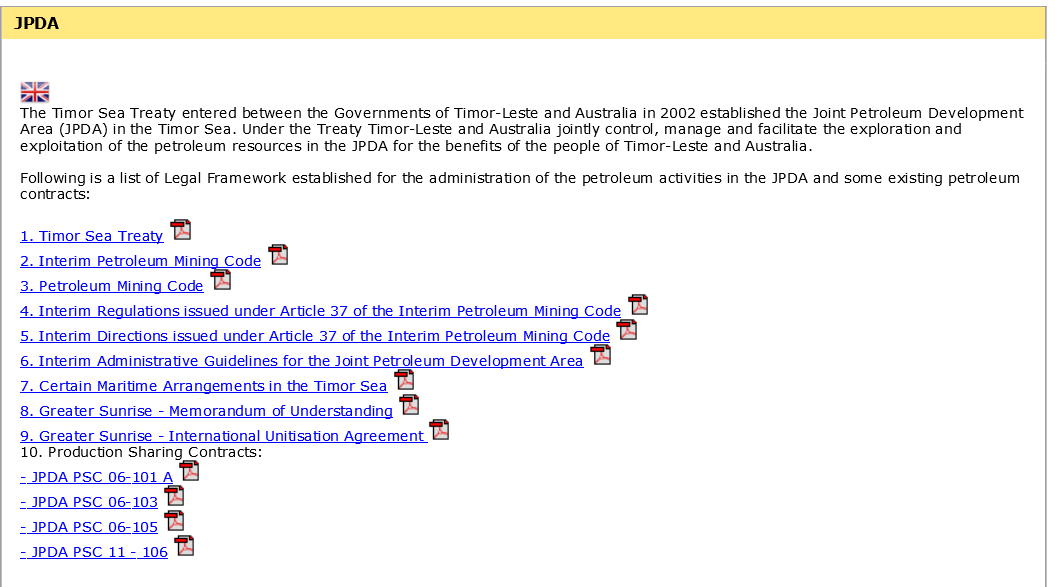 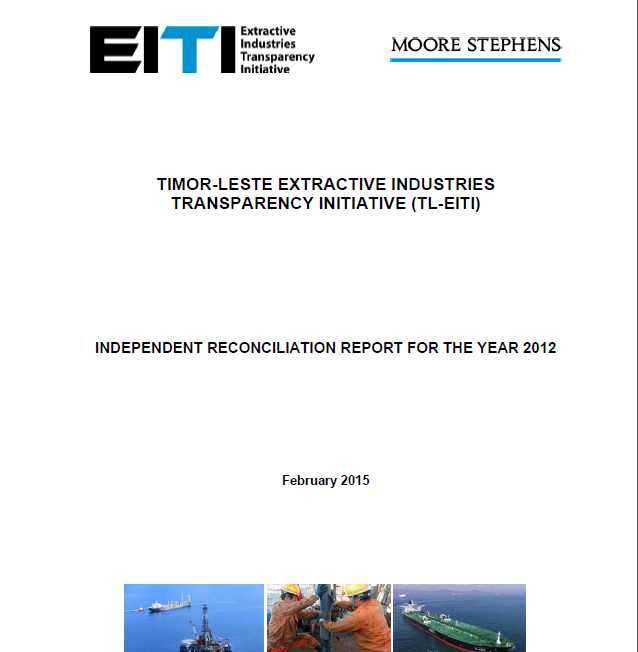 National Petroleum Authority, http://www.anp-tl.org/webs/anptlweb.nsf/vwAll/JPDA
Mainstreaming transparency
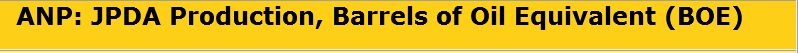 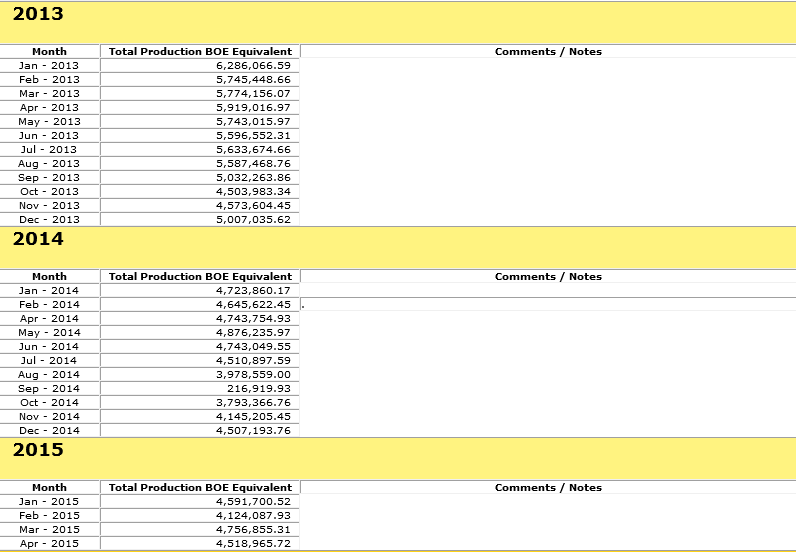 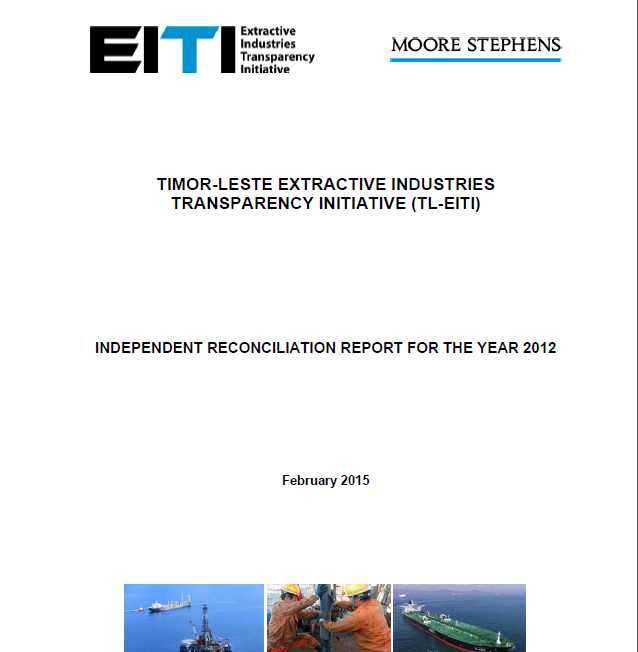 National Petroleum Authority, http://www.anp-tl.org/webs/anptlweb.nsf/pgLafaekDataGasListHTML
Mainstreaming transparency
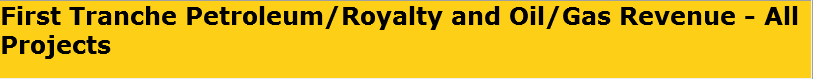 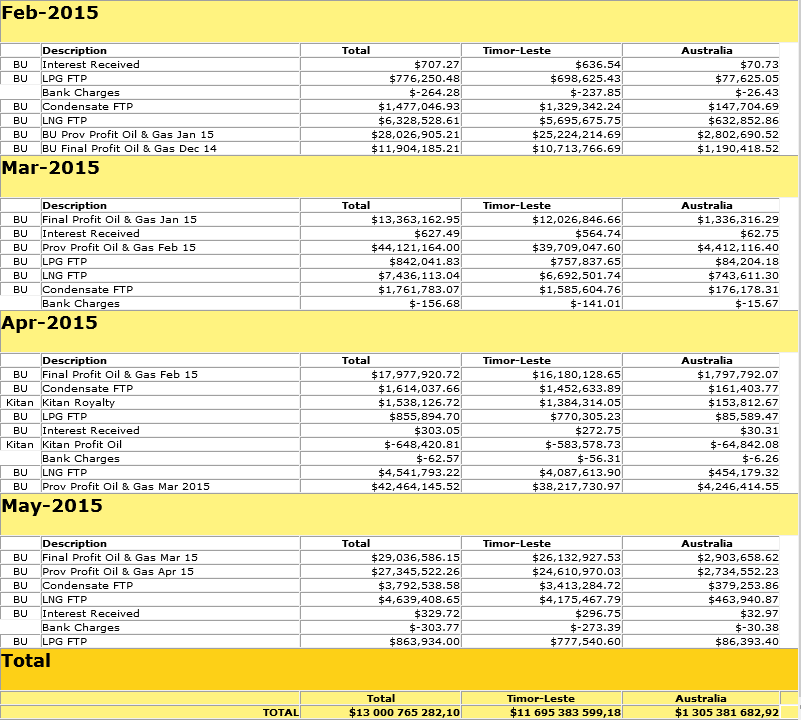 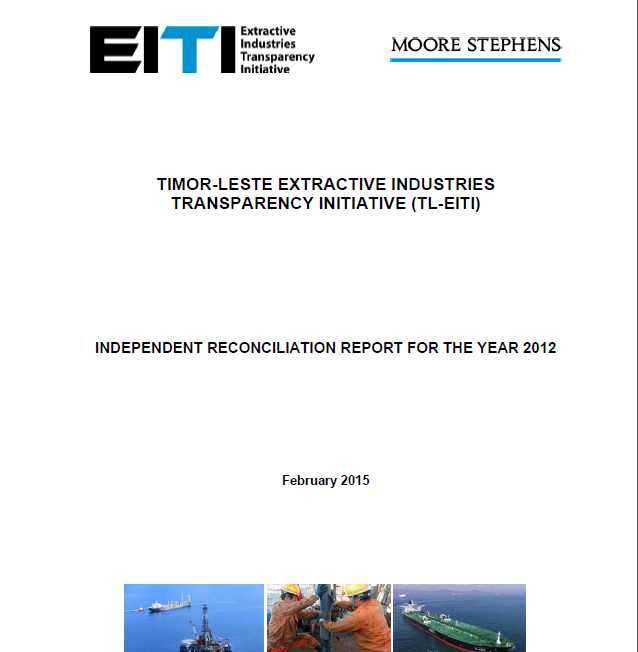 National Petroleum Authority, http://www.anp-tl.org/webs/anptlweb.nsf/pgLafaekFTPListl
Mainstreaming transparency
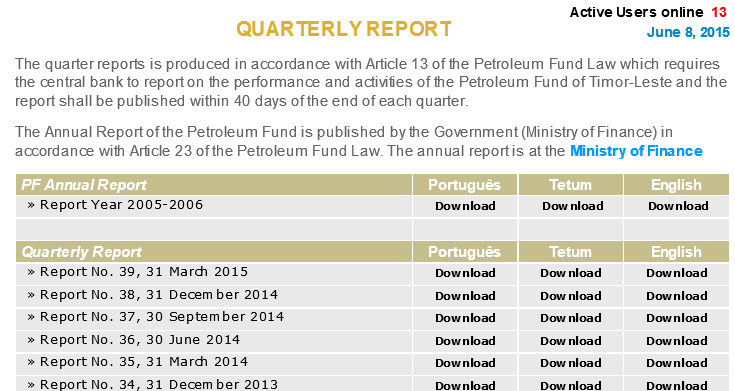 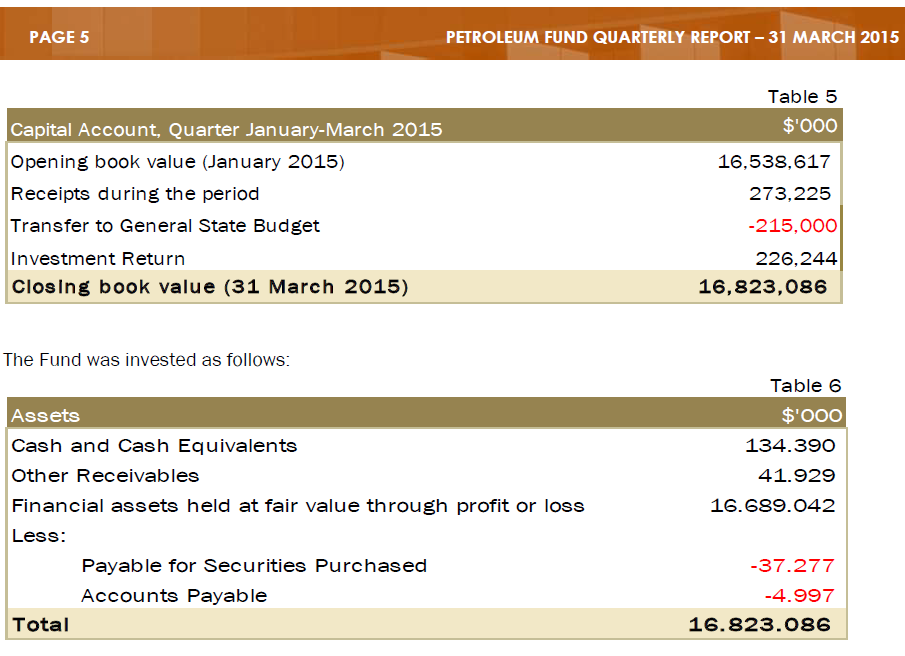 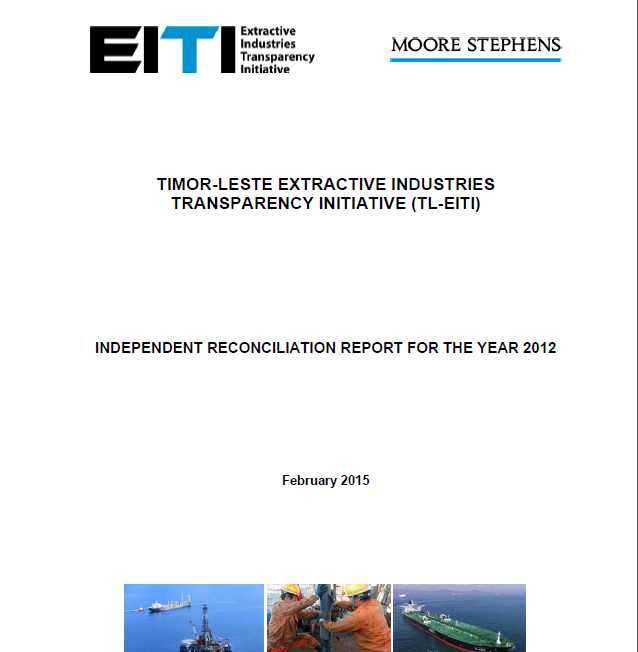 Central Bank, http://www.bancocentral.tl/Download/Publications/Quarter-Report39_en.pdf
Mainstreaming transparency
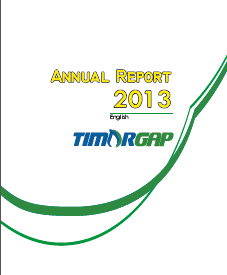 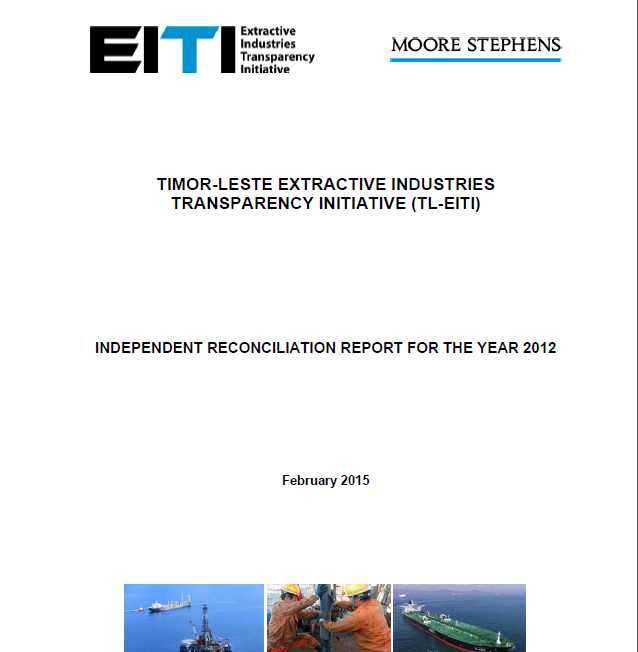 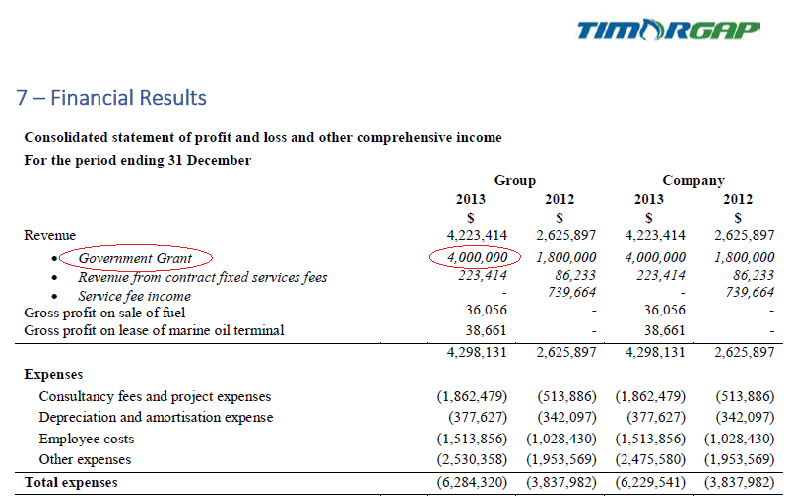 Timor GAP, http://www.timorgap.com/databases/website.nsf/vwAll/Annual%20Reports
Mainstreaming transparency
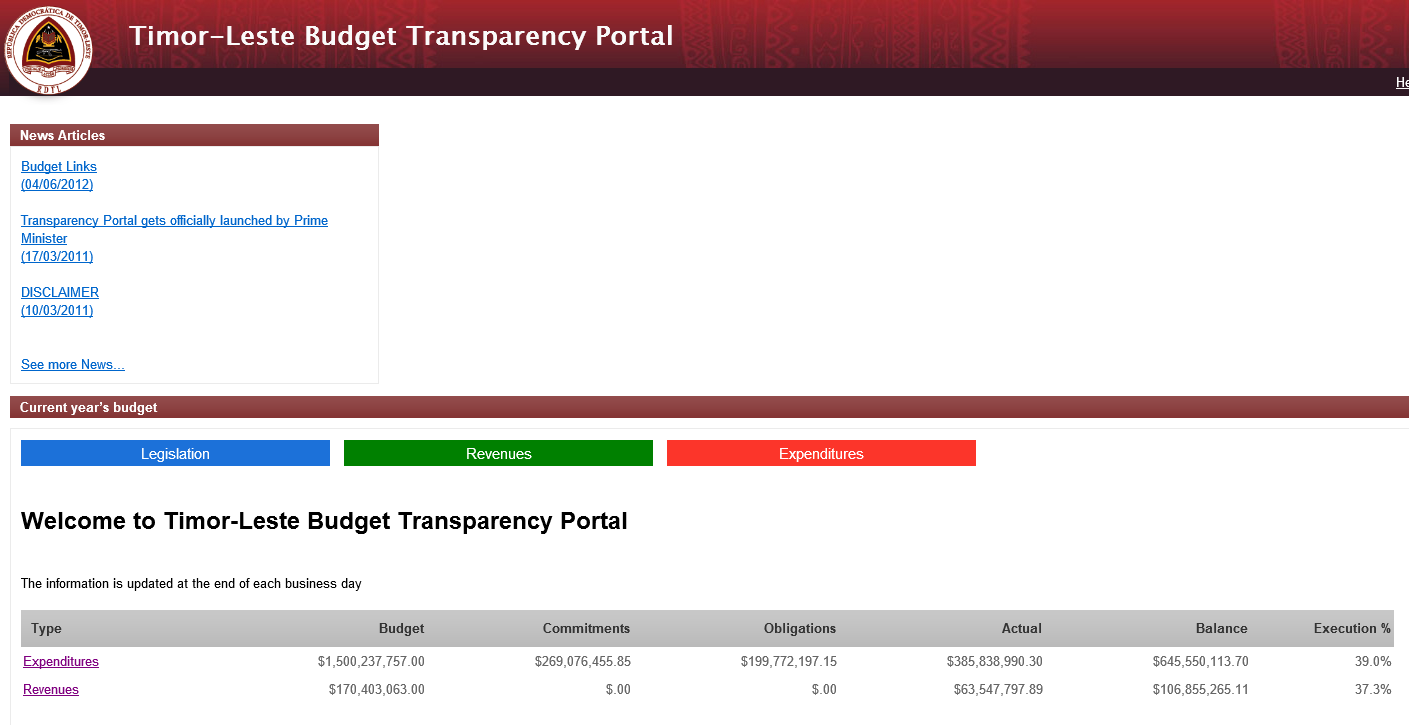 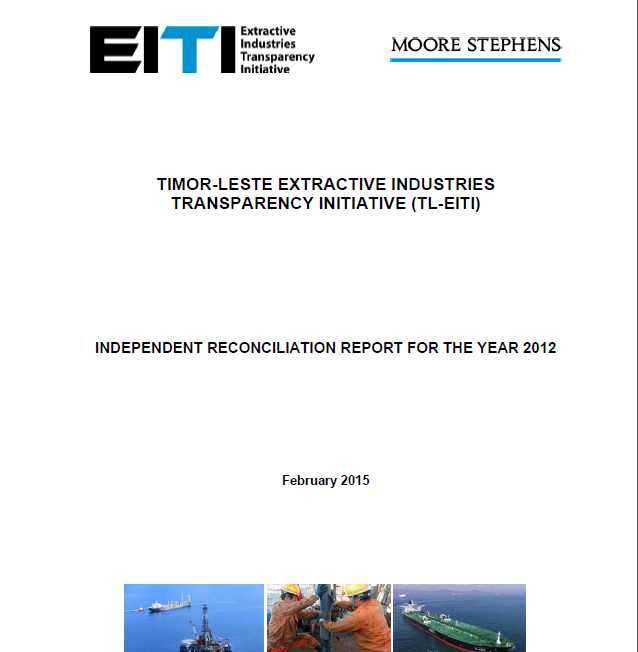 http://www.budgettransparency.gov.tl/public/index?&lang=en
EITI – still important platform for dialogue
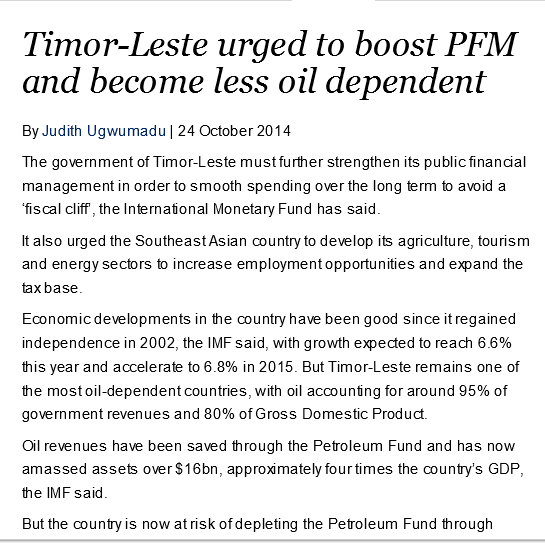 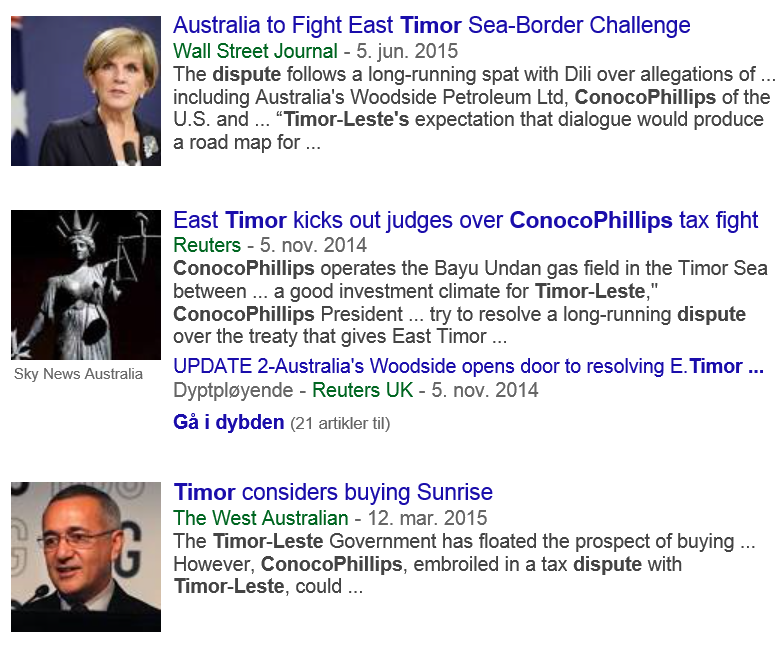 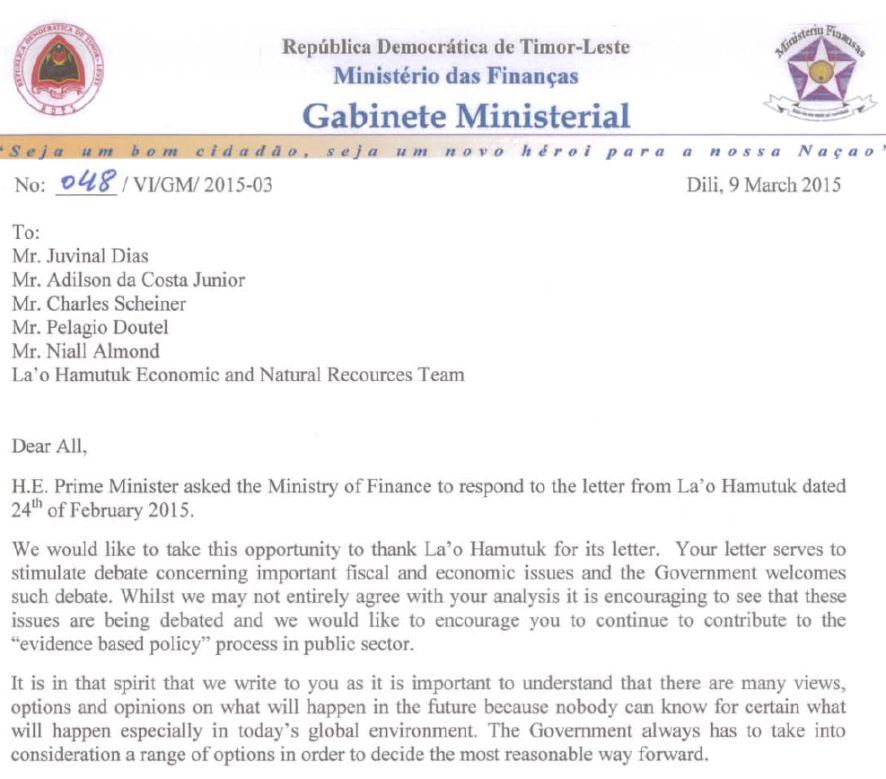 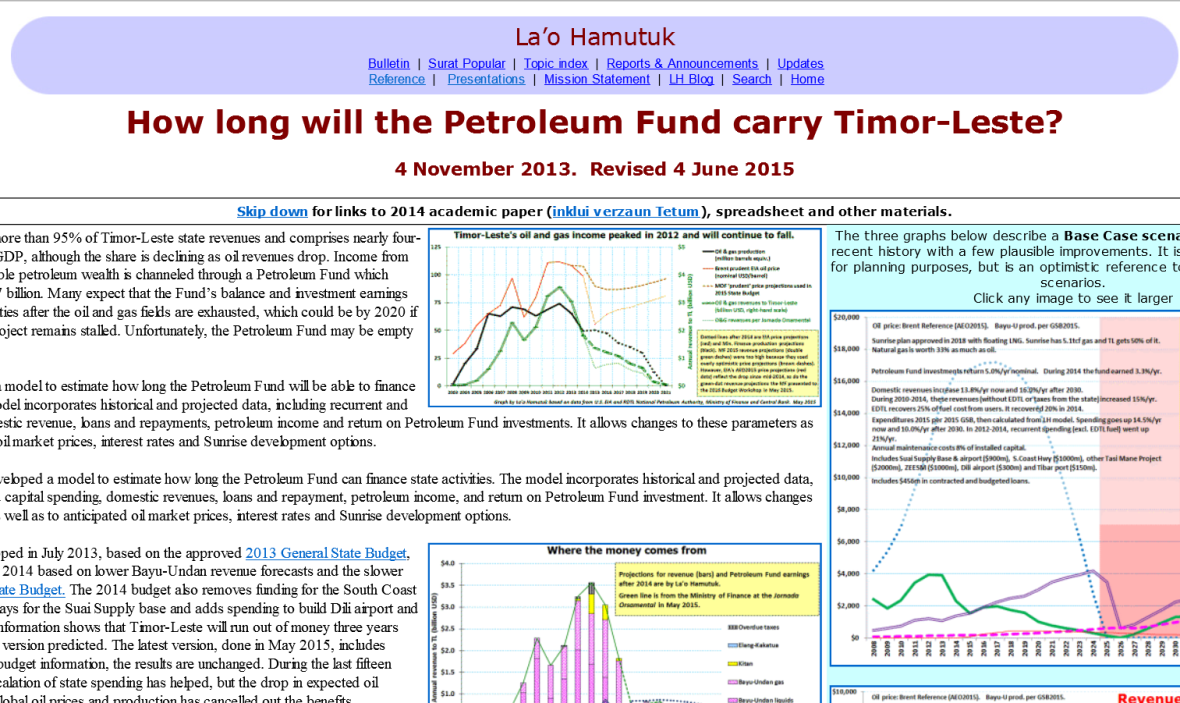 Why mainstreaming ?
Transparency should be an integral part of how governments manage their sector.  EITI reports are not the only tool for bringing about transparency. 

Some benefits:
Flexibility in approach to disclosure method of EITI data
Cheaper – avr. cost EITI Report $130k
More up-to date information
Avoids duplication
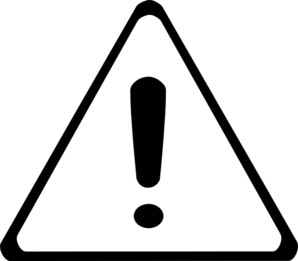 No change to disclosure requirements.
No compromise on reliability and comprehensiveness of data.
Further examples
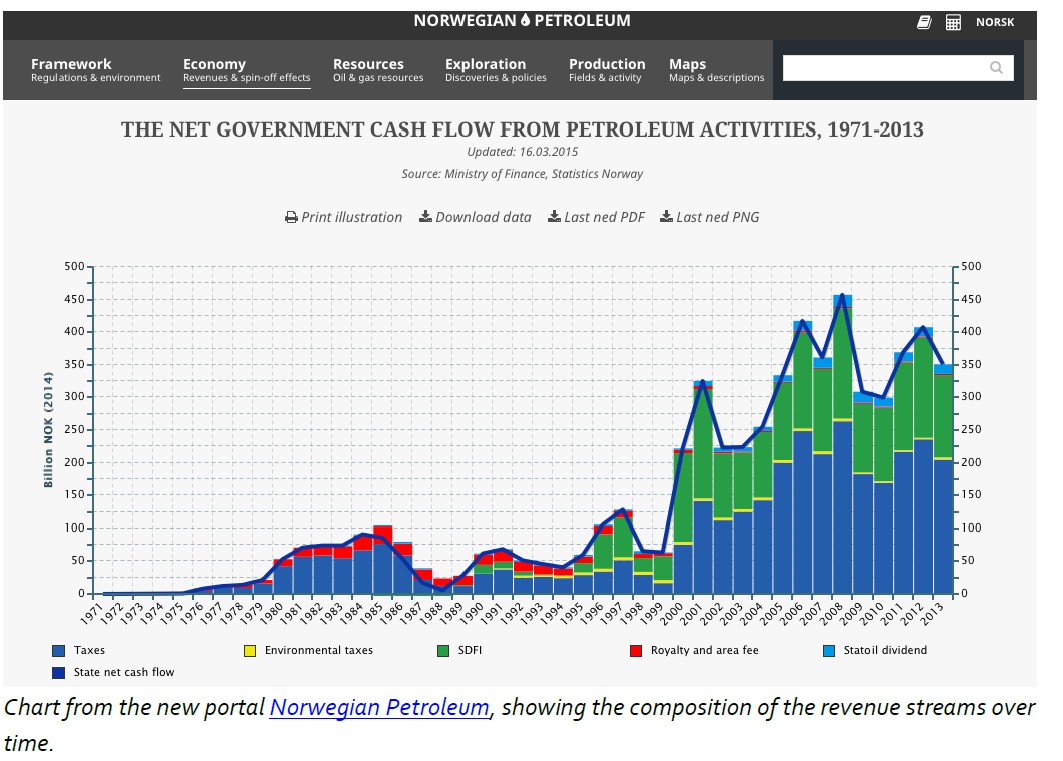 Further examples
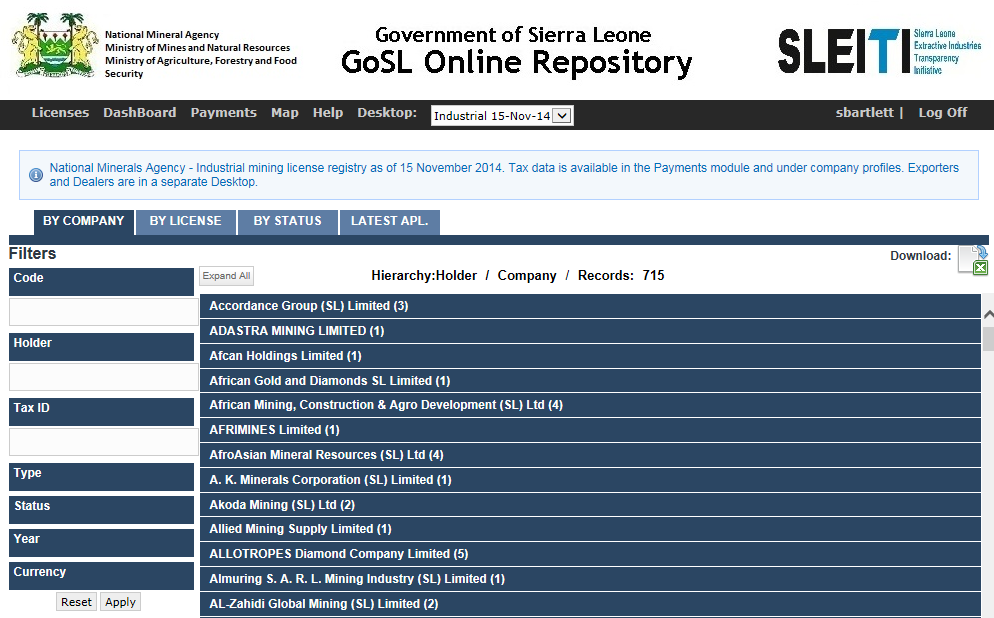 http://sierraleone.revenuesystems.org/login/auth
Further examples
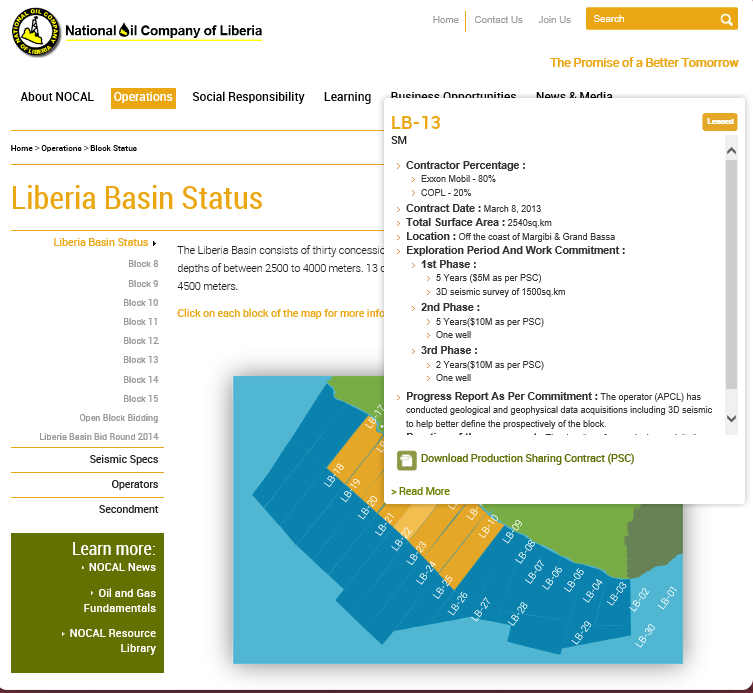 http://www.nocal.com.lr/operations/block-status
Further examples
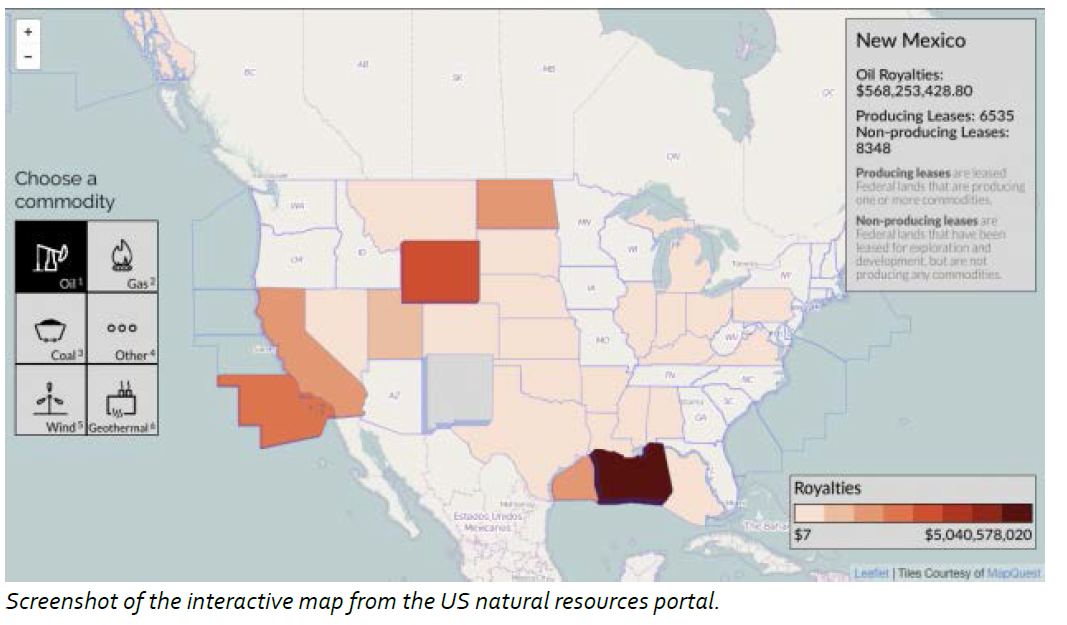 EITI Standard & mainstreaming
Under EITI Requirement 4.9c, the multi-stakeholder group can avoid reconciliation by an independent administrator if…
 
there is routine disclosure of the data … and 
the financial data is subject to credible, independent audit, applying international standards 

then…
The MSG may seek Board approval to mainstream EITI implementation.
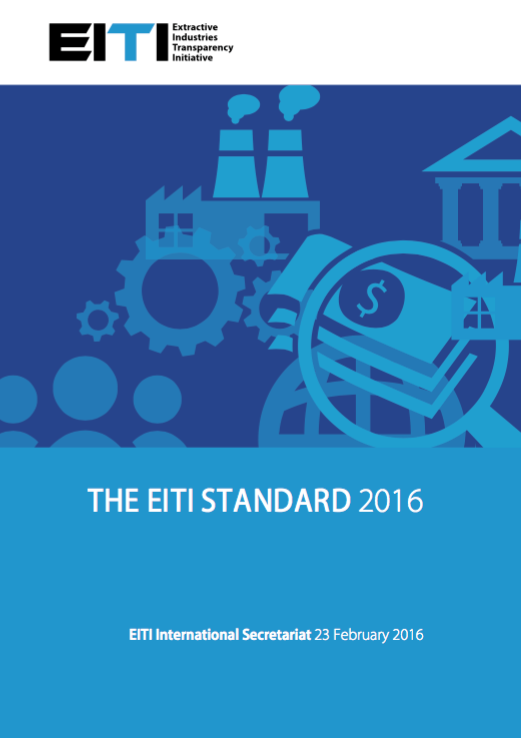 Discussion
What are the advantages of mainstreaming for your country? 
What would be the challenges with mainstreaming transparency?